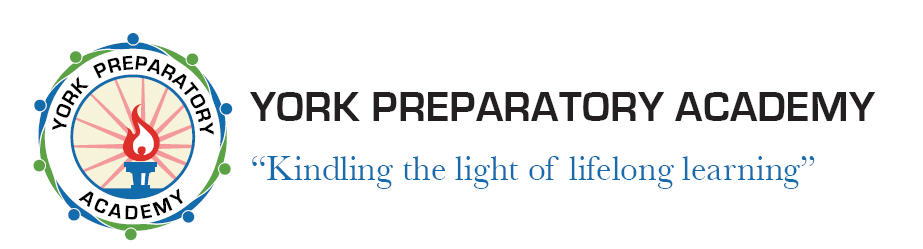 International Business
Government and Legal Issues
Presented By
Mrs. Bowden
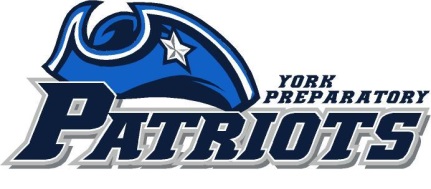 Government Influences on Trade
Government policies and regulations affect almost every aspect of trade relations.  Legal systems help regulate all trade.

Types of World Governments
	Pure Systems		Mixed
	Democracy		Conservative
	Totalitarianism		Fascist
				Liberal
				Communist
Pure Systems
Democracy – the nations citizens hold political power
	Freedom of opinion
	Elections
	Limited term officials
	Court System
	Unbiased Defense Infrastructure
	Decision Making process accessible by citizens
	Market Economy – Free enterprise economic 	system
	Ex. Liberal and Conservative
Pure Systems
Totalitarianism – a system in which the citizens have no influence on the government’s policies and laws.
	Government controls all aspects of life
	Government controls attitudes and opinions
	Government controls beliefs and values
	Governments deny religious freedoms and other 	personal rights.
	Ex. Fascism, authoritarianism, and communism
Mixed Systems
Most countries are a mix of democratic and totalitarian systems. Why?

Discuss the UK and China (traditionally a command economy) as mixed legal systems.  What makes them unique?
RISK
Political Action and Risk
Varies widely from country to country

Economic Risk
Less dangerous, but more common
6
Types of Political Risk
Ownership Risk
Exposes property and life
Operating Risk
Interference with the ongoing operations of a firm
Transfer Risk
Limitations on the outflow of funds
7
Political Risk May Involve
Confiscation
The government takeover of a firm without compensation to the owners.
Expropriation
A form of government takeover in which the firm’s owners are compensated.
Domestication
The government demands transfer of ownership and management responsibility.
8
Political Risk May Involve
Trade Sanctions
The use of tariff or embargo to make a political statement
Economic Nationalism
The practice of discouraging the importing of goods in order to protect a domestic product.
Political Turbulence/War
Disruptions in a nation such as protests, strikes, and other social disorder including wars.
9
Economic Risk
Exchange controls may be levied

Tax policies may be used to control corporations and their capital

Price controls may employed to control prices of imported products or services
10
Managing the Risk
Demonstration of concern with host country’s society can be effective.
Firms can take out insurance to cover losses due to political and economic risk.
11
Legal Differences and Restraints
Countries differ in their laws as as well as in their use of the law.  There are two major legal systems worldwide:
Common Law: Based on tradition and dependent upon precedent and custom.
Code Law: Based on a comprehensive set of written statutes.
12
International Relations and Laws
International Politics:The effect of politics on international business is determined by both the bilateral political relations between home and host countries and by multilateral agreements governing the relations among groups of countries.
International Law:Plays an important role in the conduct of international business.  Treaties and agreements have a strong influence on international business operations.
13
International Law
The World Trade Organization defines internationally acceptable economic practices for its member nations.
The Patent Cooperation Treaty (PCT) provides procedures for filing patent applications.
The United Nations has developed codes and guidelines that affect international business.
14
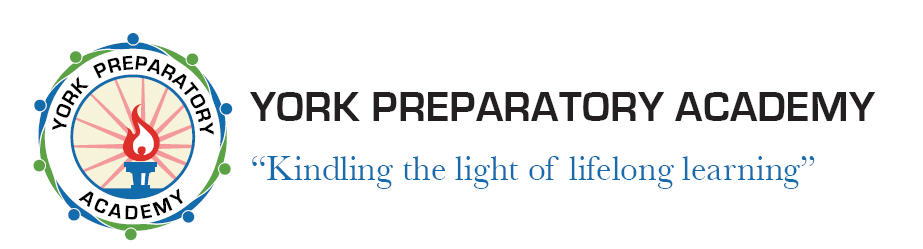 Intellectual Property:
Your own creations
An intangible – has value but is not a material good
There are laws to protect entrepreneurs rights to control and make a profit from their own creations
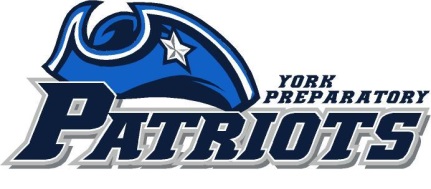 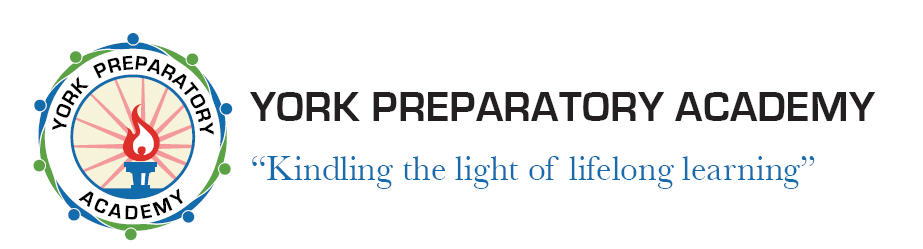 Intellectual Property:
Copyright – artistic works
Patents – inventions or improvements to existing products
Trademarks – word, phrase or symbol
Trade Secrets – any confidential business information – protected by uniform trade secrets act and must prove 1.  that the information has value, 2.  the information can not be found under ordinary means, 3. there must be intention to keep it secret, 4.  the business                      must have had a large role in developing it.
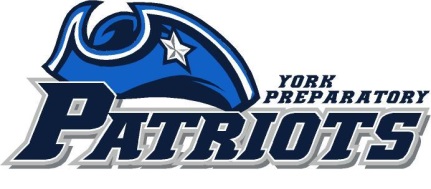 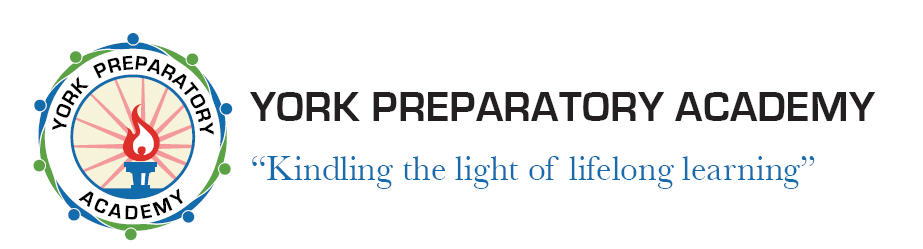 Contracts and Licenses:
Contract – an agreement between competent parties in which each promises to take a specific action
License – provides access to intellectual property
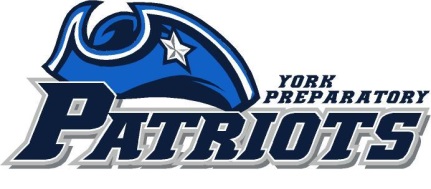 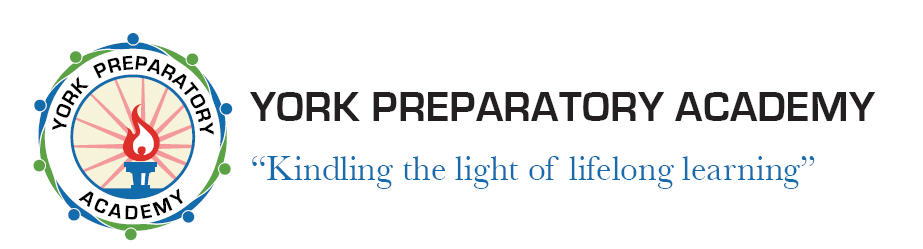 What makes a contract valid:
Parties must agree on the conditions – or events that must occur before the contract is binding – ex. Offer/counter offer
Competence – capable of understanding
Mutual exchange – each party must receive some benefit
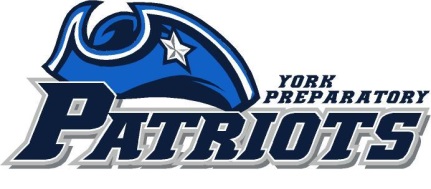 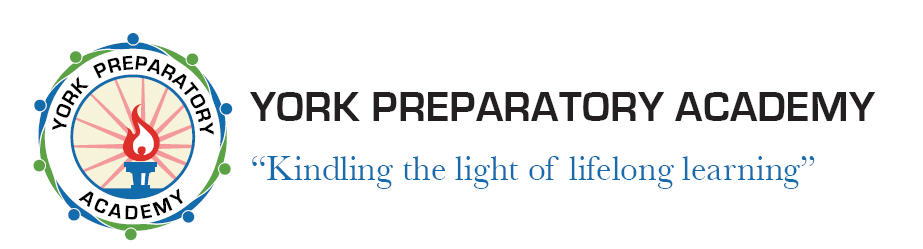 Types of contracts:
Implied – when the parties actions demonstrate their agreement – exchange of money
Express – terms are stated, read, and written out to each party
Sales contracts	 
Service Contracts
Lease
Confidentiality agreement
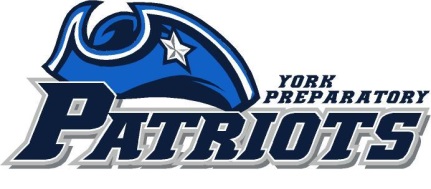 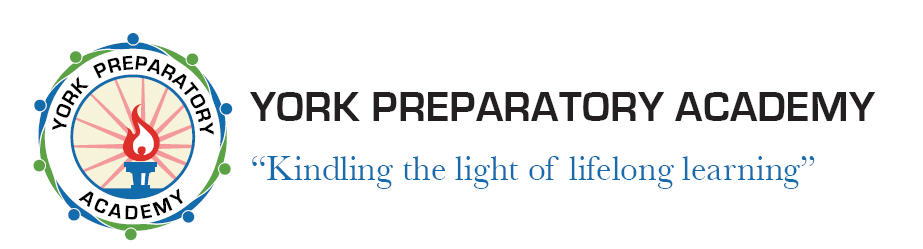 Remedy:
Infringement – violating rights of a copyright or patent
Breach of contract – failure to carry out the conditions of a contract
Injunctive relief – typically with infringement – simply cease the illegal activity
Damages – money paid to reimburse for any loss as a result of the illegal activity
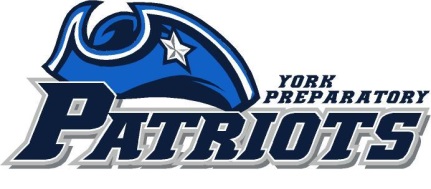 In cases of disagreement, the parties can choose:
Arbitration: Procedures are quicker and often spelled out in the original contract

 Litigation: Often involves extensive delays and is very costly
21